LSPCC : Sauvetage en excavation
ADMJSP / Pôle pédagogie – 2024 -  Version 4
LSPCC sauvetage en excavation
Objectifs
Définition des rôles

Prise du matériel

Binôme d’exploration

Binôme de remontée

Vérification et reconditionnement du matériel
A la fin de cette partie, vous serez capable de connaître le rôle de chaque SP et la manœuvre LSPCC Sauvetage en excavation.
2
Opération de sauvetage en excavation
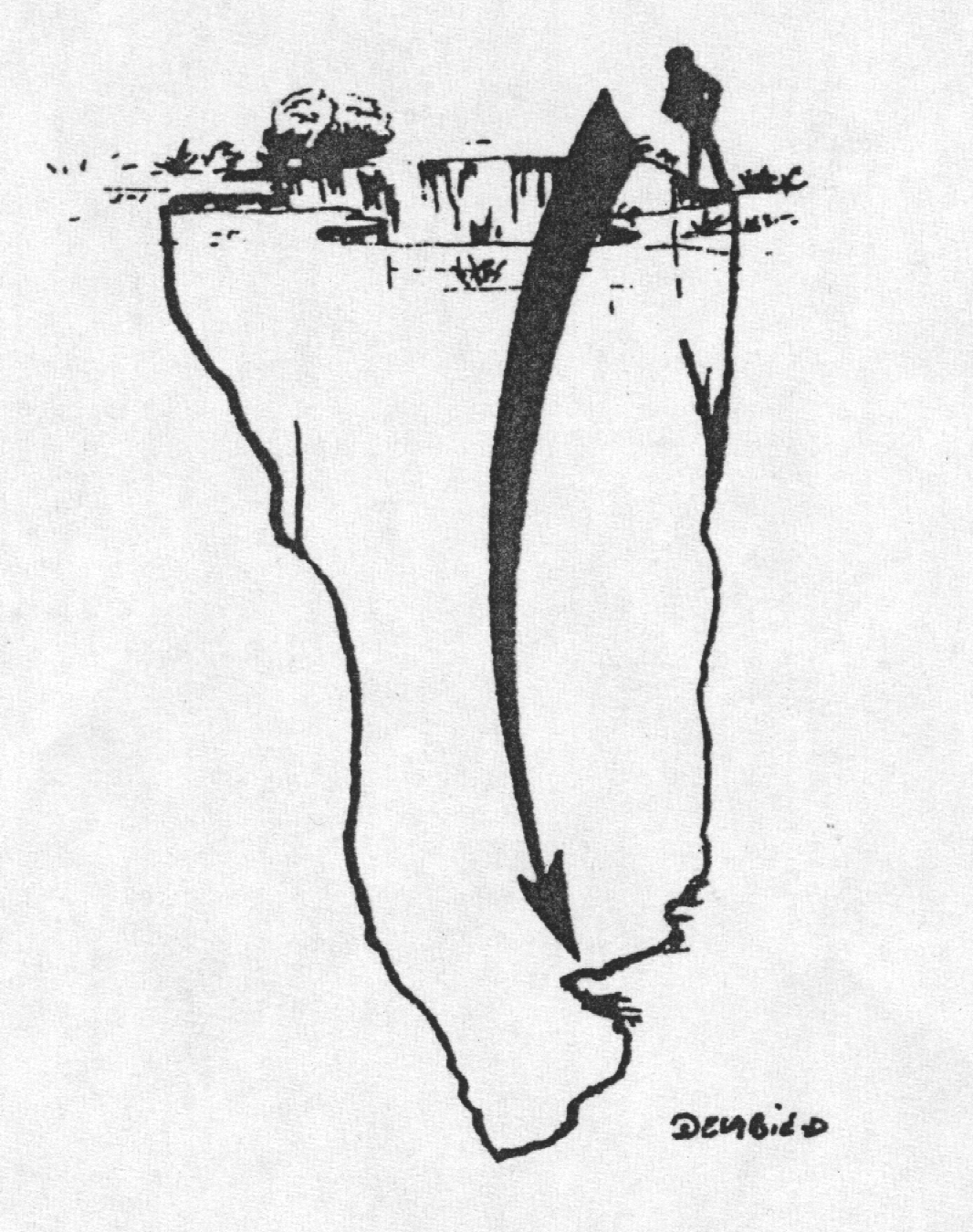 Manœuvre nécessite au minimum 2 LSPCC. 

2 dispositifs face à face :

Un pour descendre et remonter le sauveteur
Un pour remonter la victime.


L’urgence de la situation, peut conduire le COS à décider de 
réaliser le sauvetage avec un seul LSPCC.
3
Opération de sauvetage en excavation
AVANT :
binôme de sauvetage 

Désigne le personnel :

binôme de remontée

 Indique le lieu du sauvetage ;

 Fixe les moyens d'accès.
CA
4
Opération de sauvetage en excavation
Binôme de sauvetage
AVANT :
Chef : 

Radio
OFD
Lampe 
LSPCC

Équipier : 

Commande
Lampe
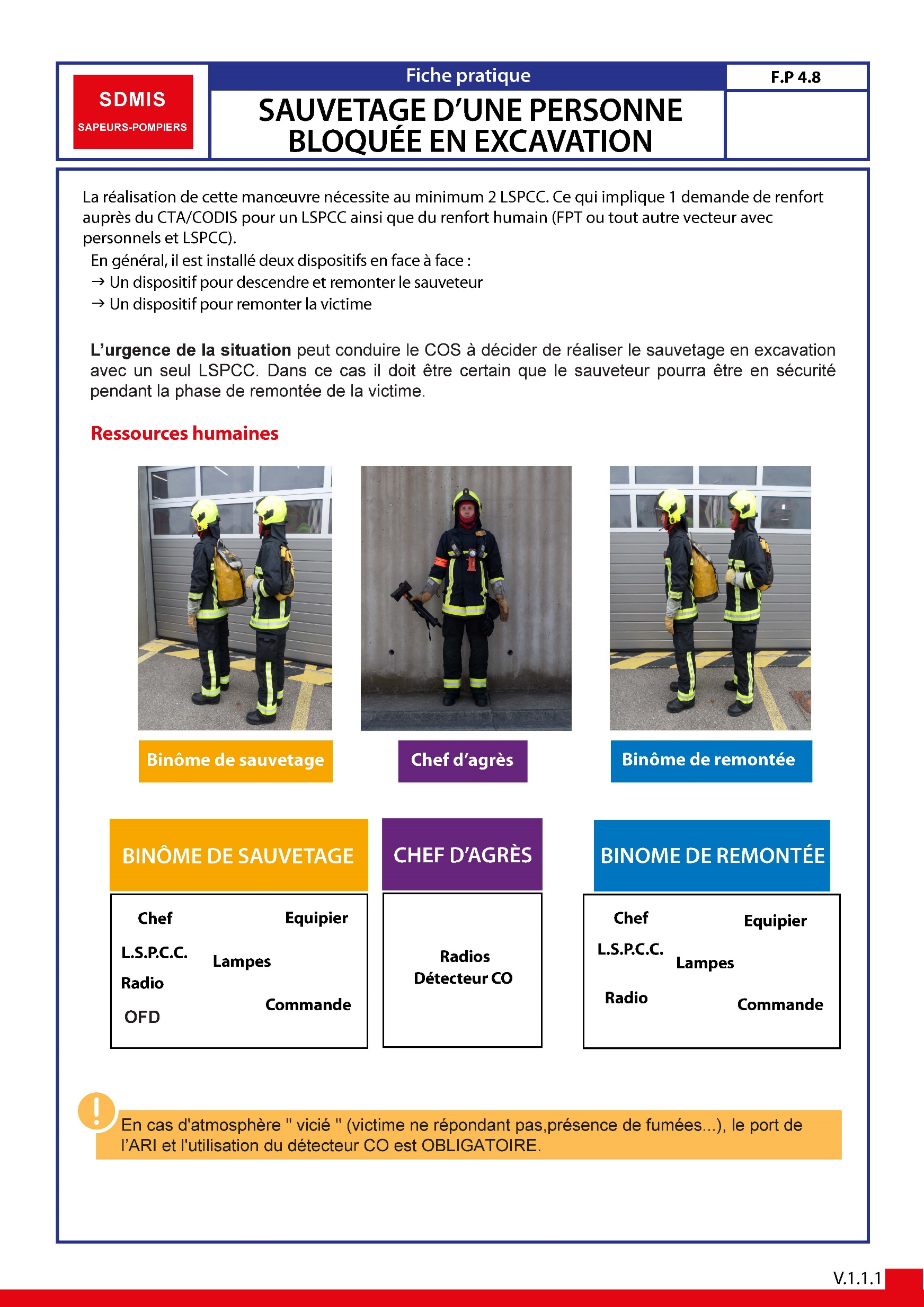 5
Opération de sauvetage en excavation
AVANT :
Binôme de remontée
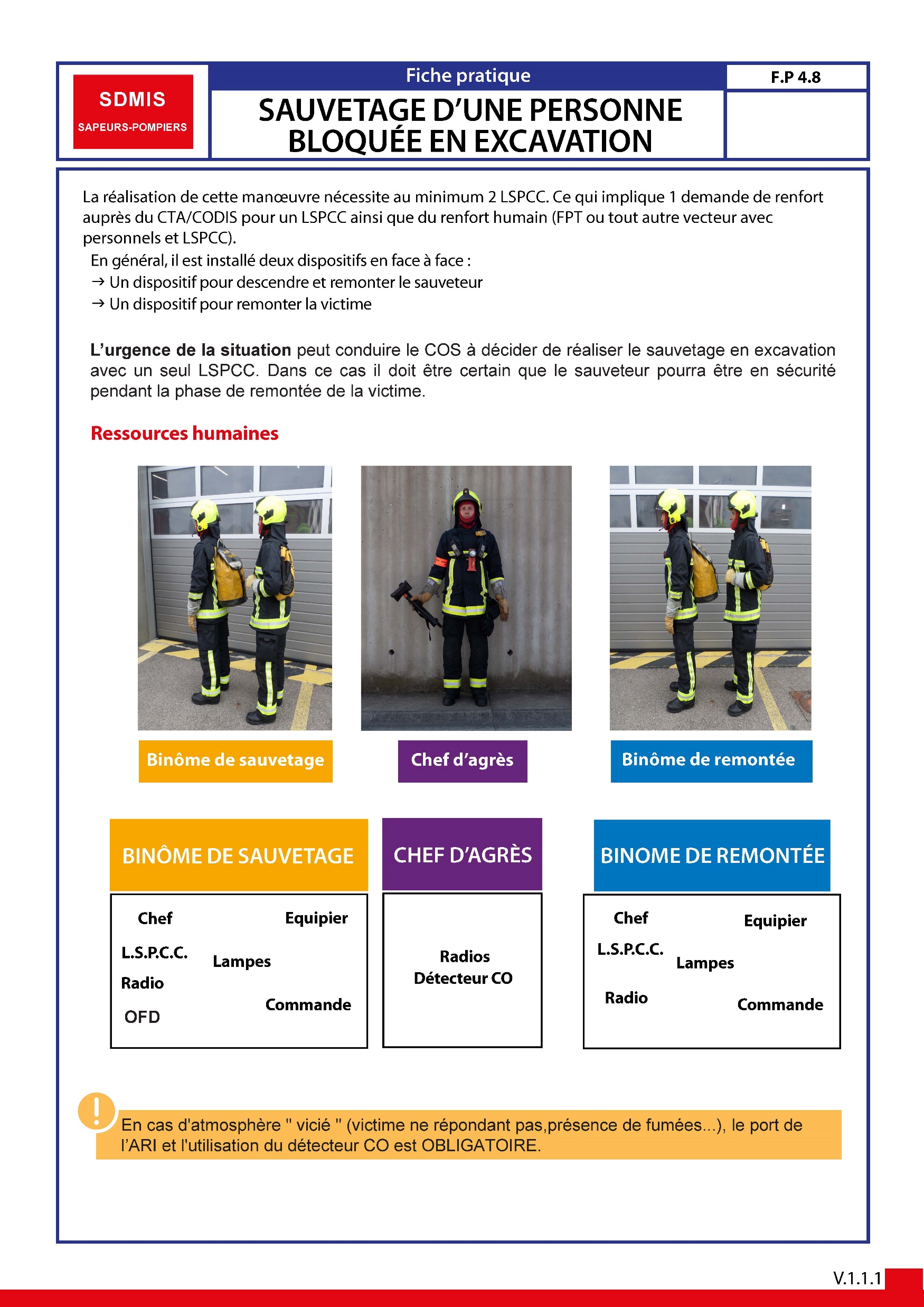 Chef : 

Radio
Lampe 
LSPCC

Équipier : 

Commande
Lampe
6
Opération de sauvetage en excavation
PENDANT :
Binôme de sauvetage
Atmosphère « vicié » : 

Victime ne répondant pas, 
Présence de fumées.. :

Port de l’ARI et détecteur CO sont OBLIGATOIRES
7
7
Opération de sauvetage en excavation
PENDANT :
Binôme de sauvetage
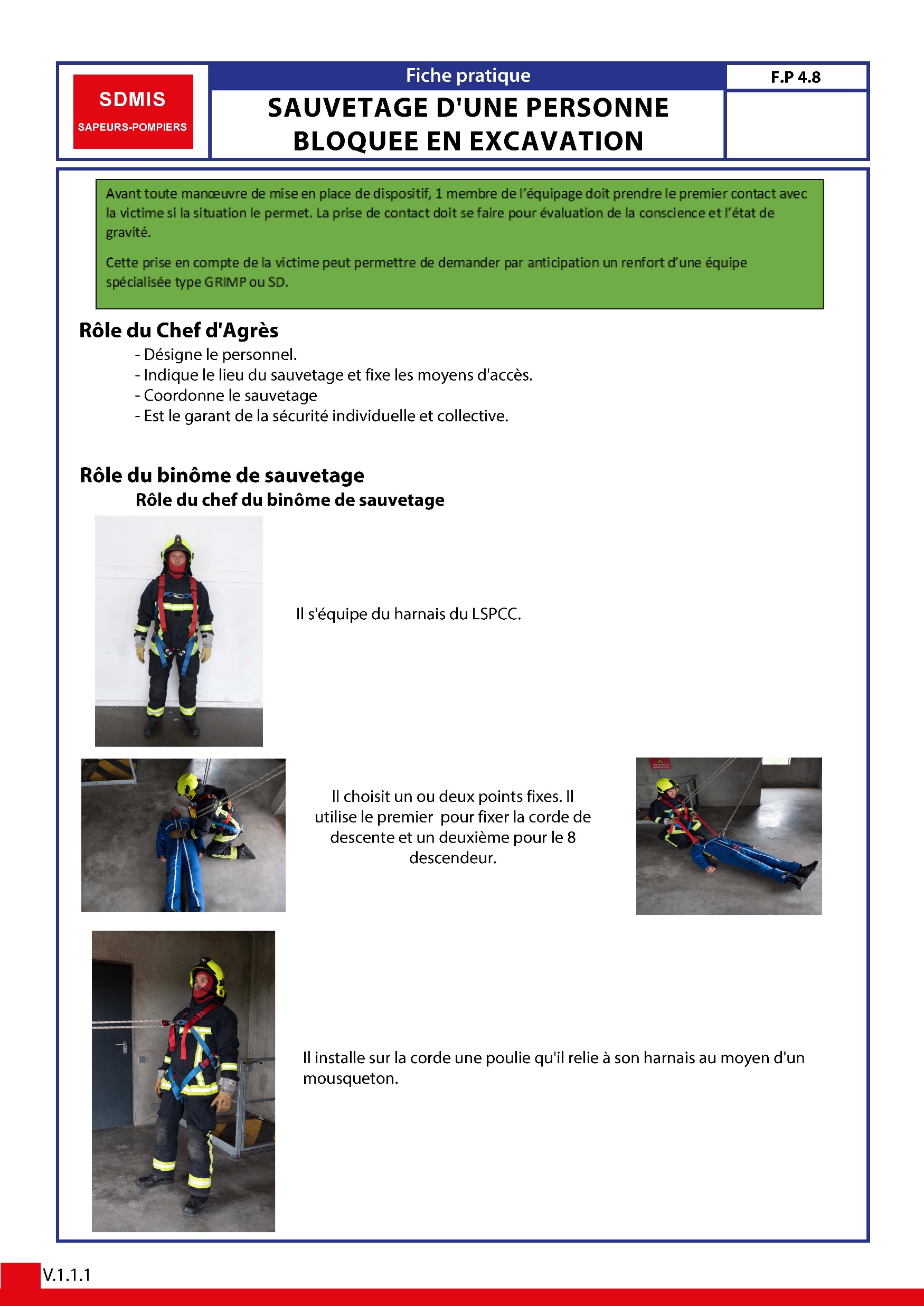 CE : 


S’équipe du harnais
8
8
Opération de sauvetage en excavation
PENDANT :
Binôme de sauvetage
CE : Choisit un ou 2 points fixes. 

Utilise le 1er pour fixer la corde et un 2ème pour le 8 descendeur.
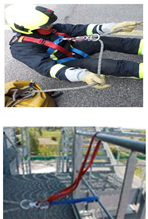 9
9
Opération de sauvetage en excavation
PENDANT :
Binôme de sauvetage
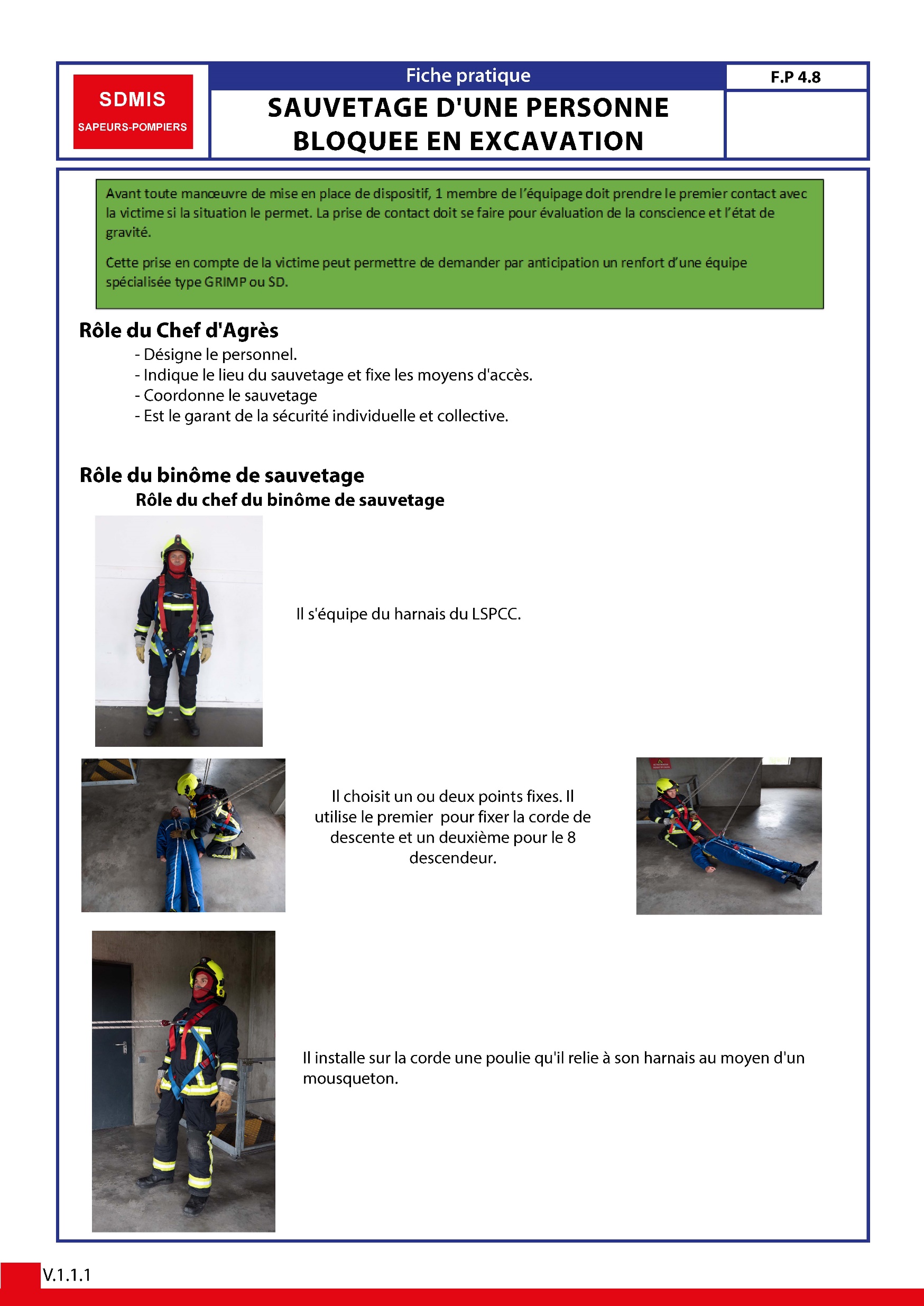 CE : 

Installe sur la corde une poulie qu’il relie à son harnais au moyen d’un mousqueton. 


Vérifie la fermeture de tous les mousquetons.
10
10
Opération de sauvetage en excavation
PENDANT :
Binôme de sauvetage
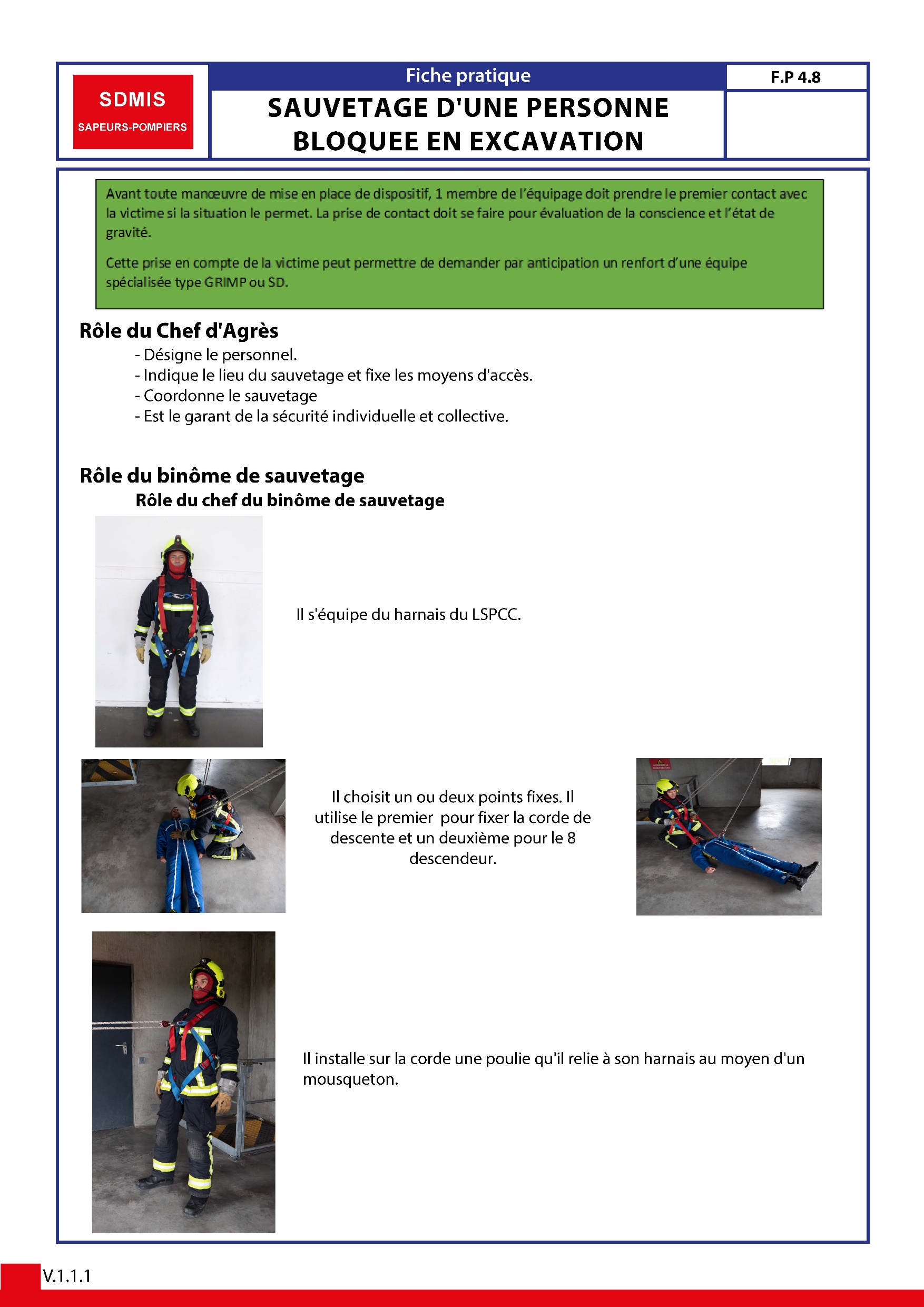 Si nécessaire :

Effectuer un renvoi à l’aide d’1 anneau cousu et d’1 mousqueton afin de travailler un maximum dans l’axe


ARI
11
11
Opération de sauvetage en excavation
PENDANT :
Binôme de sauvetage
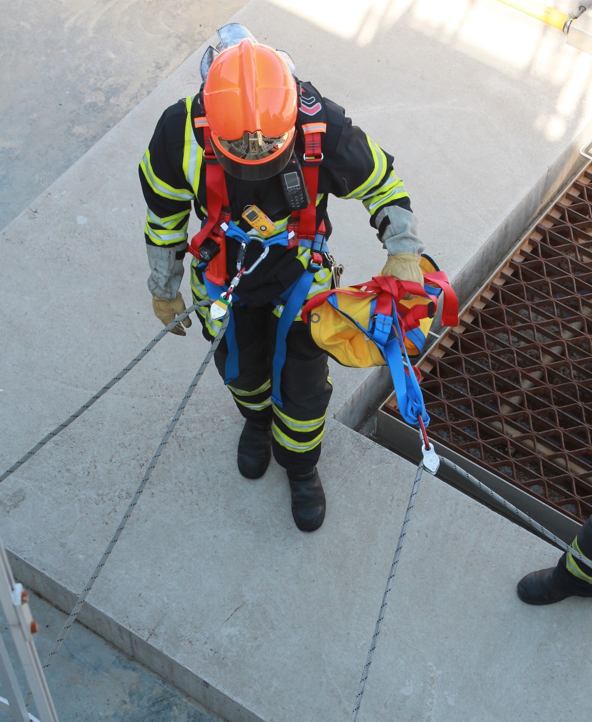 S’engage dans la descente en emportant l’équipement préparé par le binôme de remontée.
12
12
Opération de sauvetage en excavation
PENDANT :
Binôme de sauvetage
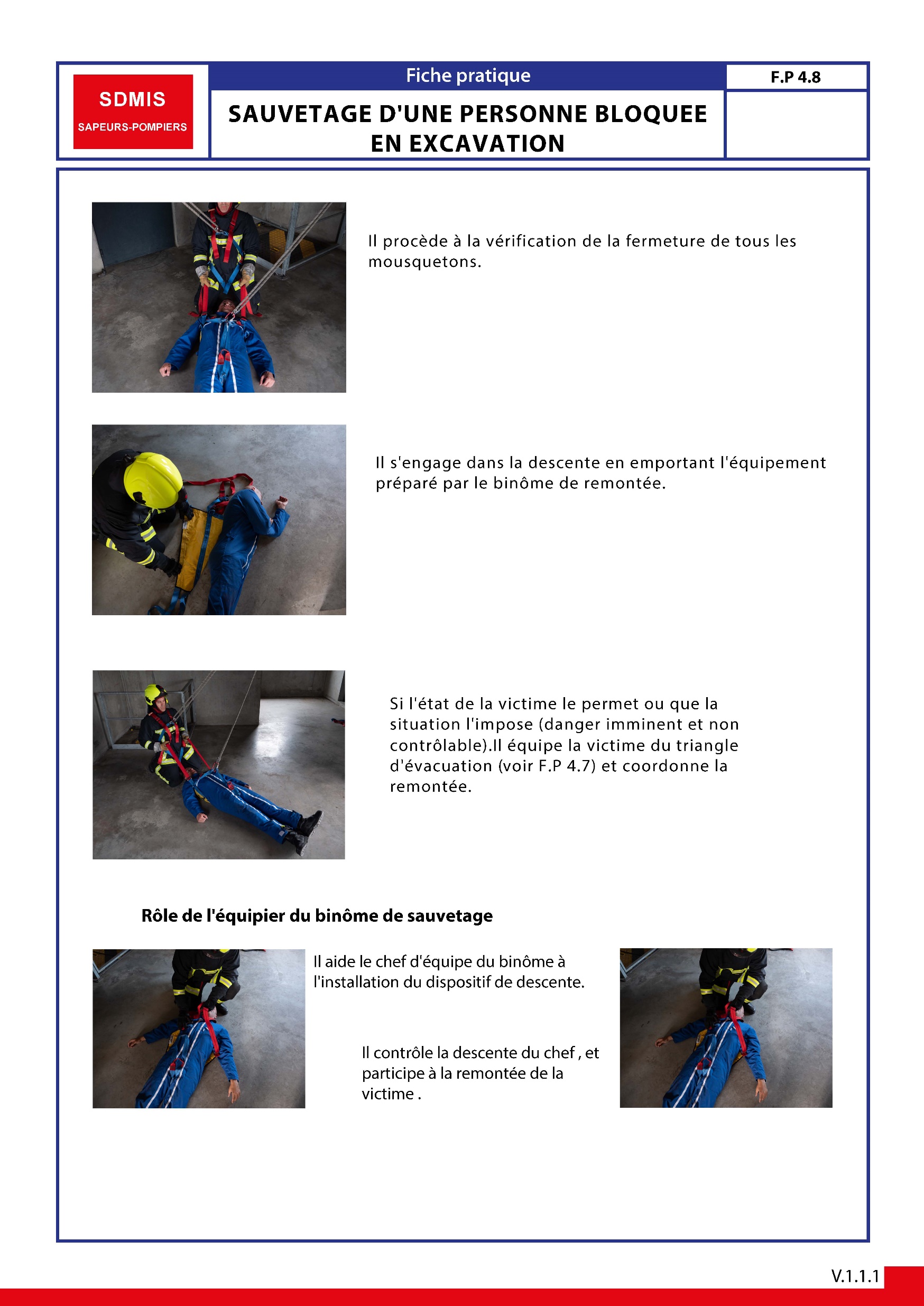 Equipe la victime du triangle et coordonne la remontée.
13
13
Opération de sauvetage en excavation
PENDANT :
Binôme de sauvetage
Équipier : 
 
Aide le Chef à l’installation du dispositif de descente.
Contrôle la descente du chef
Participe à la remontée de la victime
14
14
Opération de sauvetage en excavation
PENDANT :
Binôme de remontée
Chef :  
 
Choisit 1 ou 2 points fixes.
Réalise l’amarrage de la corde de remontée.
Réalise l’amarrage du 8 descenseur.
Installe sur la corde de remontée une poulie qu’il relie au triangle d’évacuation au moyen d’un mousqueton.
Vérifie la fermeture de tous les mousquetons.

Donne la corde de remontée équipée du triangle d’évacuation et de la poulie au chef du binôme de sauvetage.
15
15
Opération de sauvetage en excavation
DISPOSITIF DE DESCENTE
Binôme de remontée
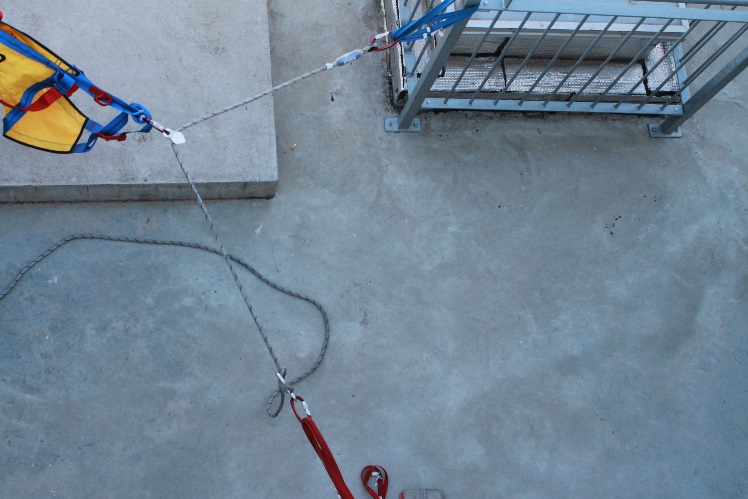 Brin fixe
Poulie + triangle
Huit descendeur
16
Opération de sauvetage en excavation
Binôme de remontée
PENDANT :
Équipier : 
 
Aide à l’installation du dispositif de remontée 
Participe à la remontée de la victime et du chef du binôme de sauvetage
17
17
Opération de sauvetage en excavation
Vue d’ensemble du dispositif
PENDANT :
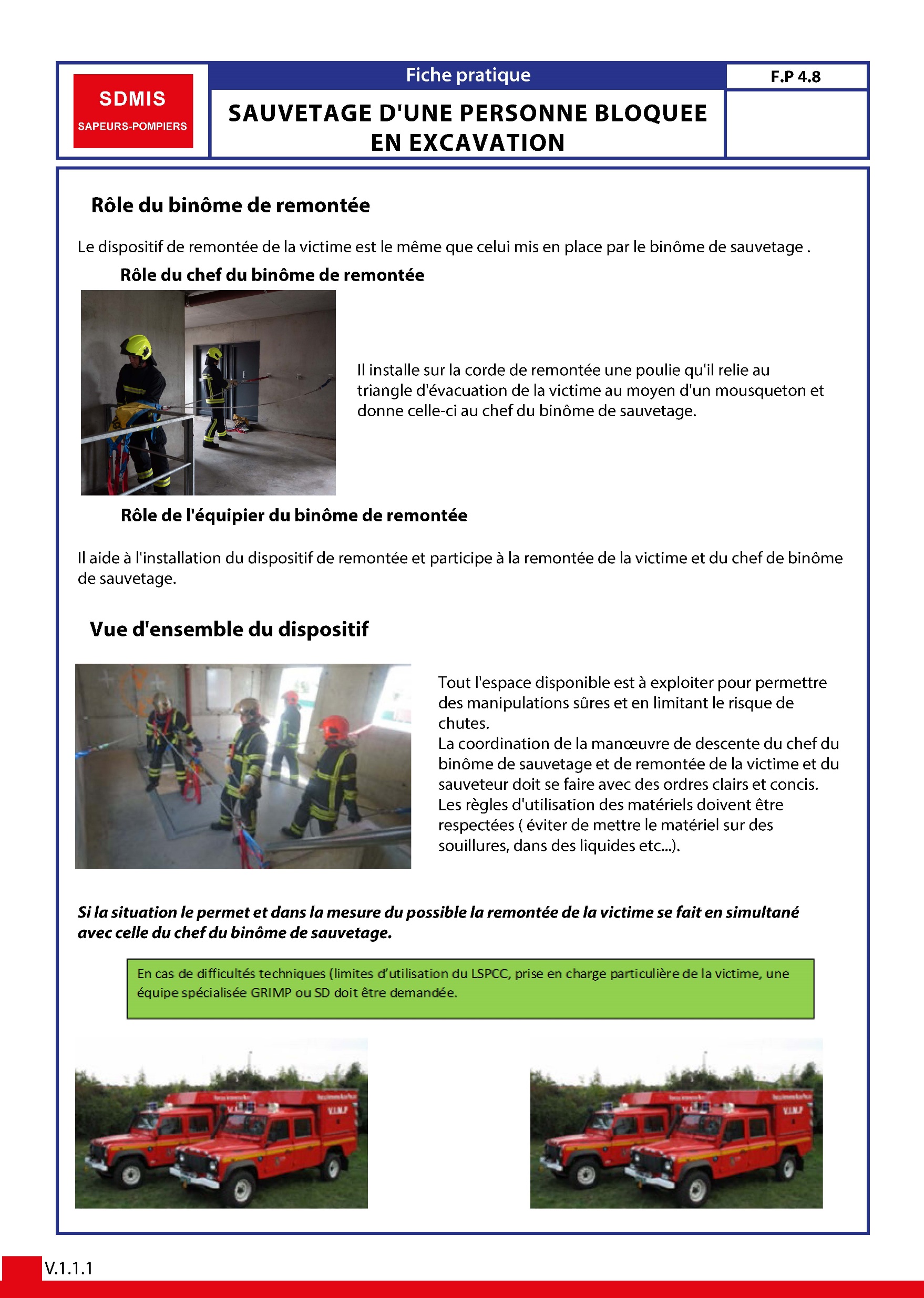 18
18
Opération de sauvetage en excavation
Vue d’ensemble du dispositif
PENDANT :
Coordination de la manœuvre de descente du chef du binôme de sauvetage et de remontée de la victime doit se faire avec des ordres clairs et concis.
 

Règles d’utilisation des matériels doivent être respectées (éviter de mettre le matériel sur des souillures, dans des liquides, etc.).
19
19
Opération de sauvetage en excavation
Dénomination des différents éléments :
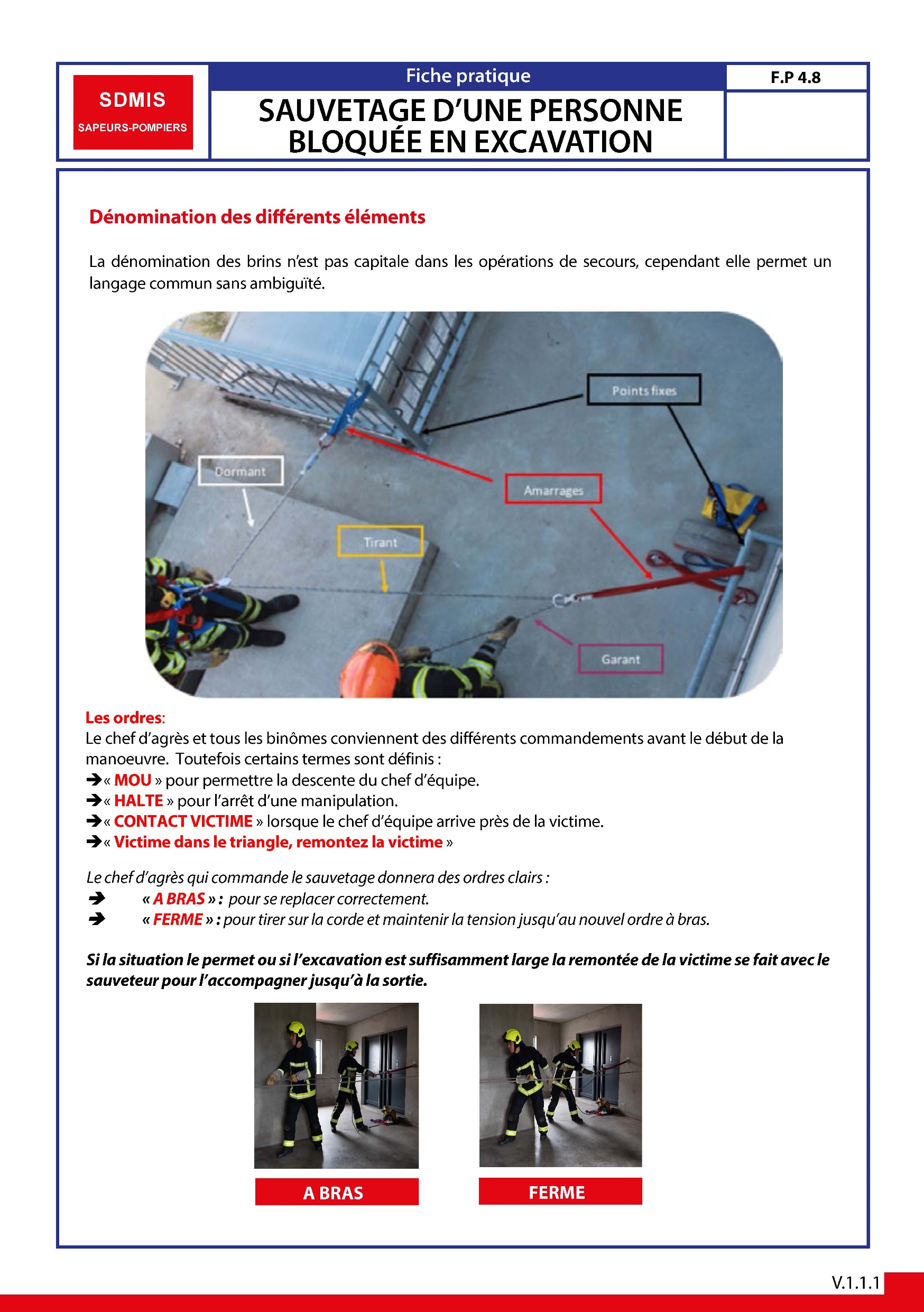 20
Opération de sauvetage en excavation
Ordres :
CA et tous les binômes conviennent des  commandements avant le début de la manœuvre. Toutefois certains termes sont définis :

« Mou » : pour permettre la descente du CE,

« Halte » : pour l’arrêt de la manipulation,

« Contact victime » : lorsque le CE arrive près de la victime,

« Victime dans le triangle, remontez la victime »
21
Opération de sauvetage en excavation
CA  commande le sauvetage, donnera des ordres clairs : 


« A BRAS » : les équipiers 
prennent la corde bras tendus
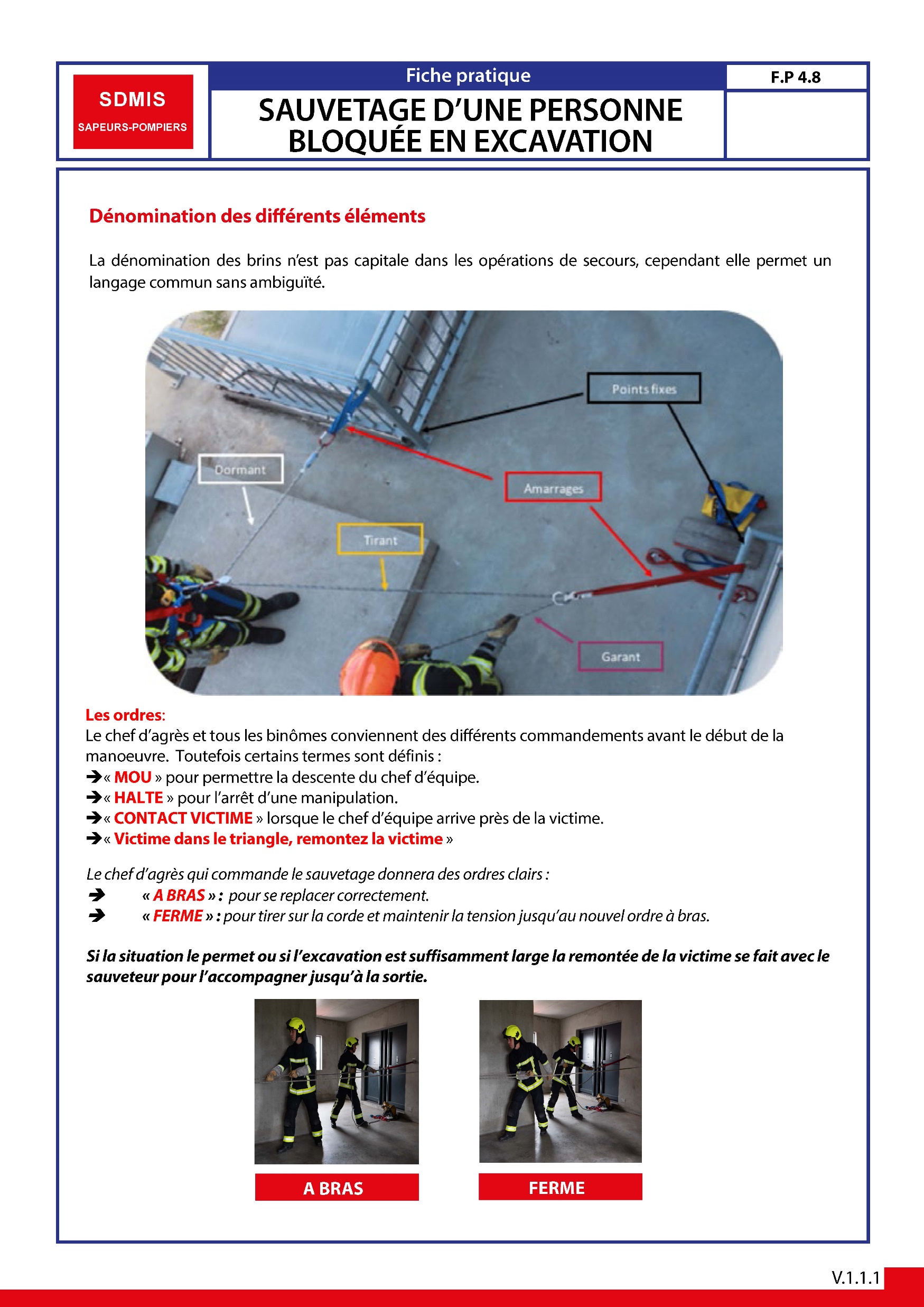 22
Opération de sauvetage en excavation
« FERME » : Equipiers tirent leur traction et gardent la corde tendue. Attendent l’ordre « A BRAS » pour se replacer correctement.
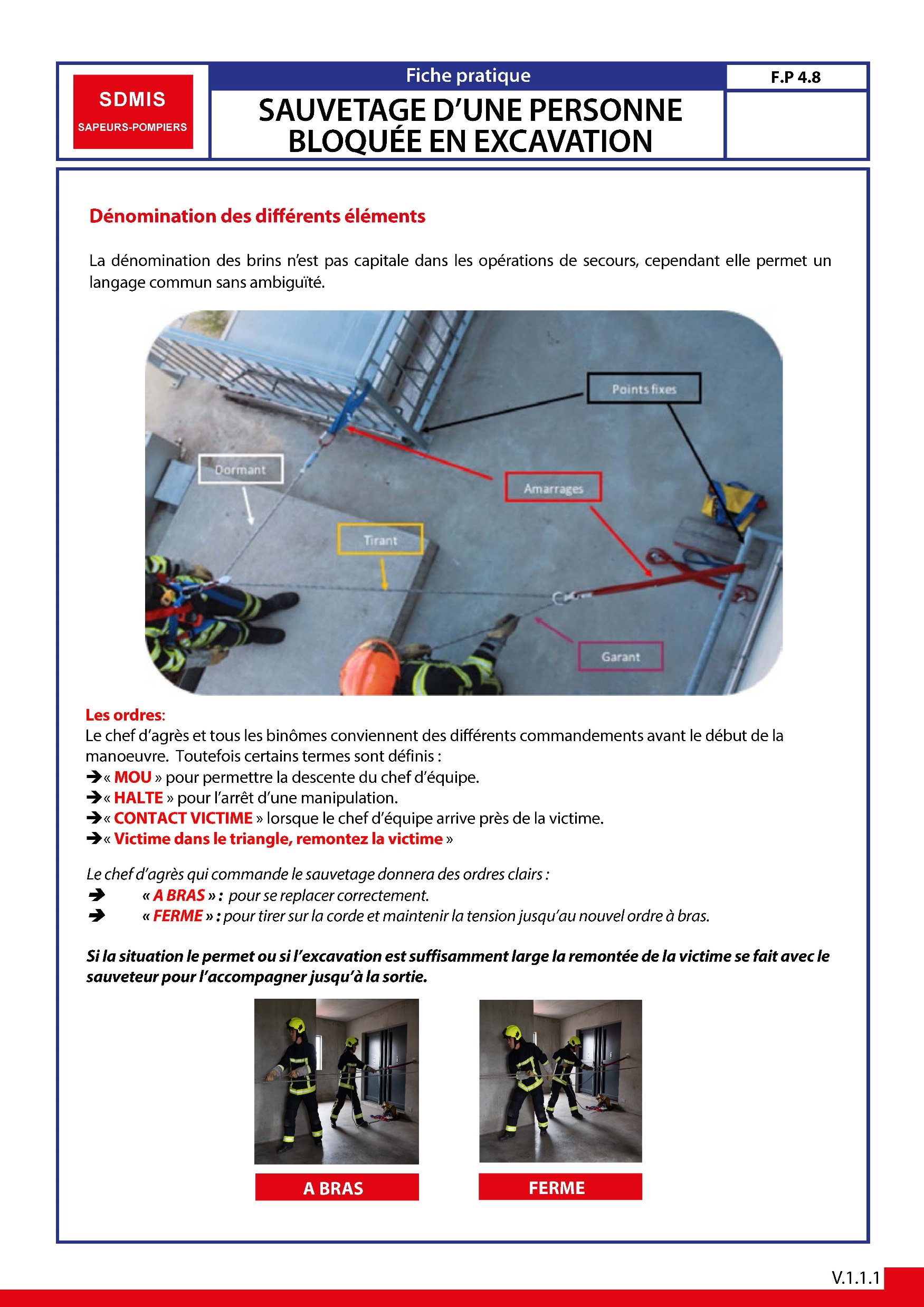 23
Opération de sauvetage en excavation
Si la situation le permet ou si l’excavation est suffisamment 

large la remontée de la victime se fait avec le sauveteur pour

 l’accompagner  jusqu’à la sortie.
24
Opération de sauvetage en excavation
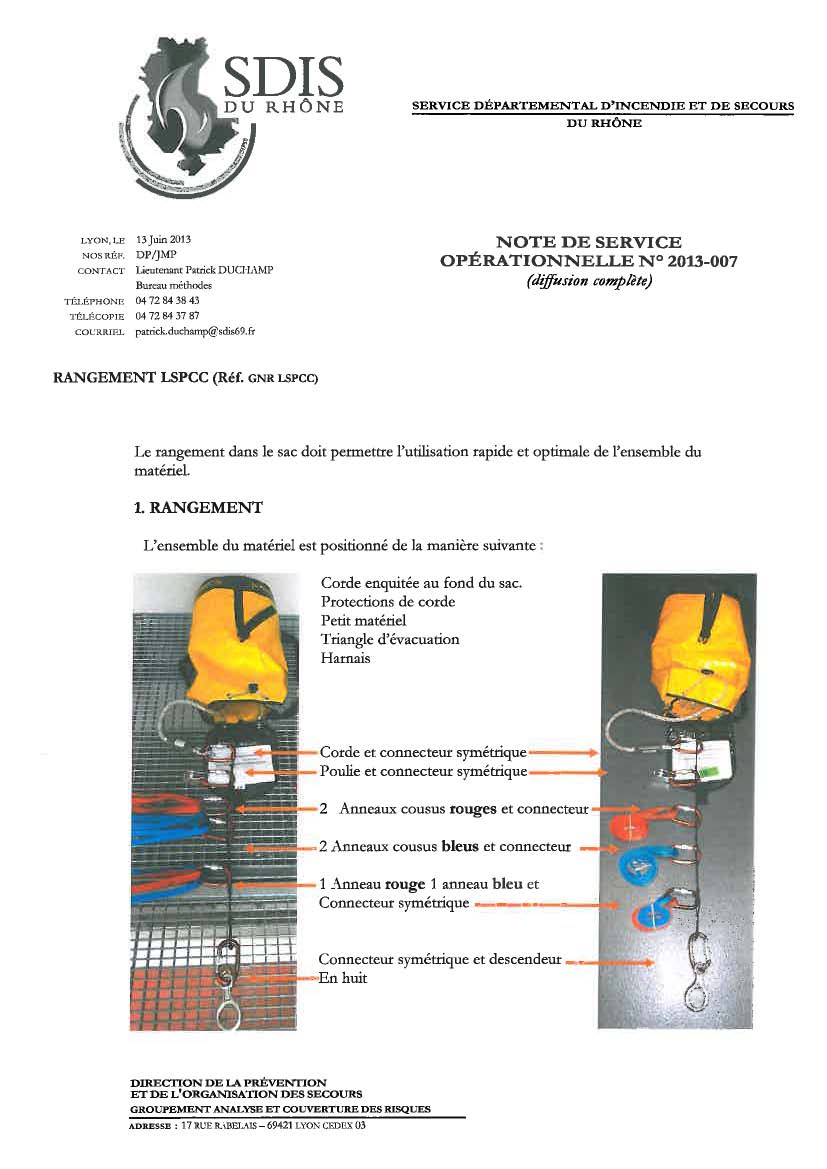 APRES :
25
Conclusion
Définition des rôles

Prise du matériel

Binôme d’exploration

Binôme de remontée

Vérification et reconditionnement du matériel
Année : 2024


Contact : pour toute remarque concernant ce document, merci d’envoyer un mail sur l’adresse suivante :

gfor_jsp@sdmis.fr
26